ЗНАКОМИМ С ИНДИВИДУАЛЬНЫМИ ЗАНЯТИЯМИ ДЛЯ НОВООБРАЩЕННЫХ ХРИСТИАНIntroducing the Personal Studies for New Christians curriculum Автор Дэвид Бэтти By Dave Batty
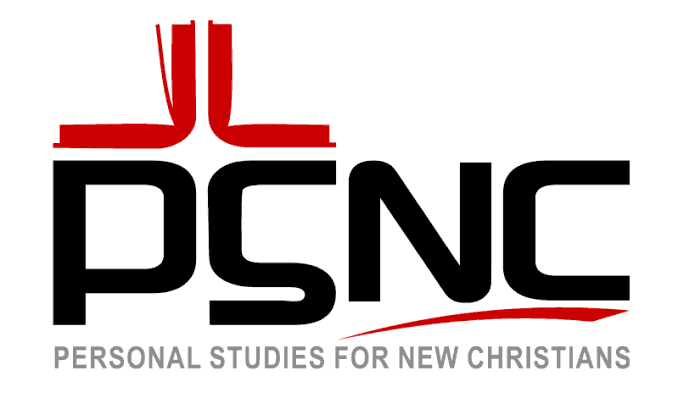 02/2023
T505.13        www.iTeenChallenge.org
1
[Speaker Notes: P3:  Introducing the Personal Studies for New Christians curriculum]
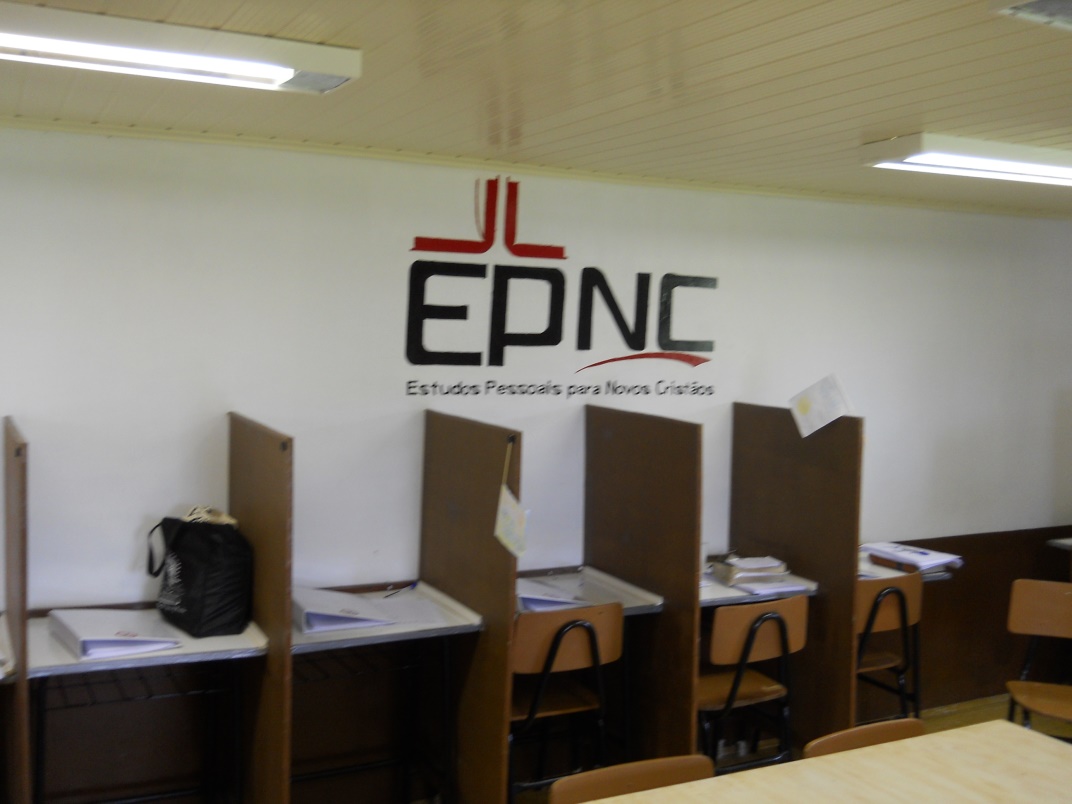 02/2023
T505.13        www.iTeenChallenge.org
2
[Speaker Notes: This picture shows a chicken coop that was converted into the PSNC classroom at on TC center in Brazil.]
02/2023
T505.13        www.iTeenChallenge.org
3
[Speaker Notes: Shows teacher discussing class work with one of the students.]
Я увидел повышение эффективности нашей программы на 80%!
In one year, I have seen an 80% increase in the effectiveness of our program after we started using the PSNC classes
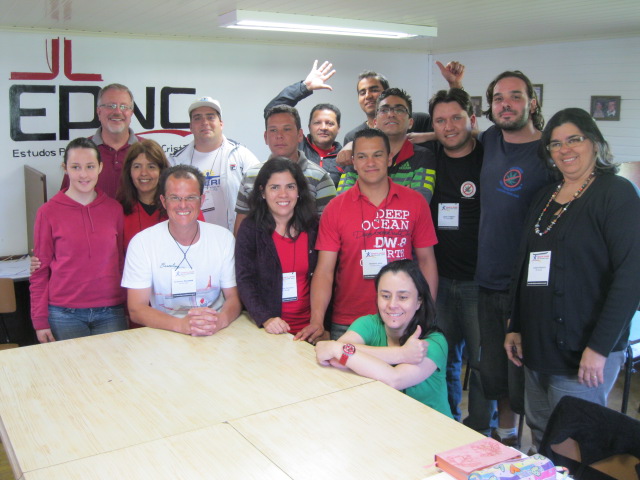 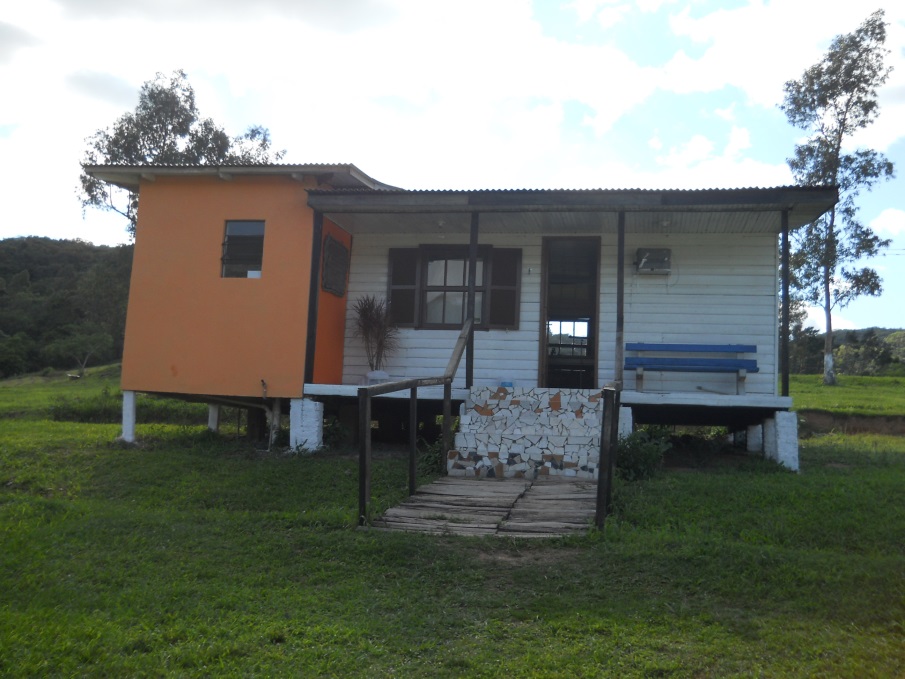 02/2023
T505.13        www.iTeenChallenge.org
4
[Speaker Notes: The director of that center said, “In one year, I have seen an 80% increase in the effectiveness of our program after we started using the PSNC classes!”]
Благодаря этим занятиям существенно возрос общий уровень зрелости наших студентов и значительно уменьшилась необходимость в дисциплинарных взысканиях.
The PSNC has increased significantly the overall level of maturity of our students and significantly reduced the need for disciplinary action.
02/2023
T505.13        www.iTeenChallenge.org
5
[Speaker Notes: Luiz Fernando, director of another TC center:

The PSNC has greatly raised the overall maturity level of our students and greatly reduced the need for disciplinary counseling situations]
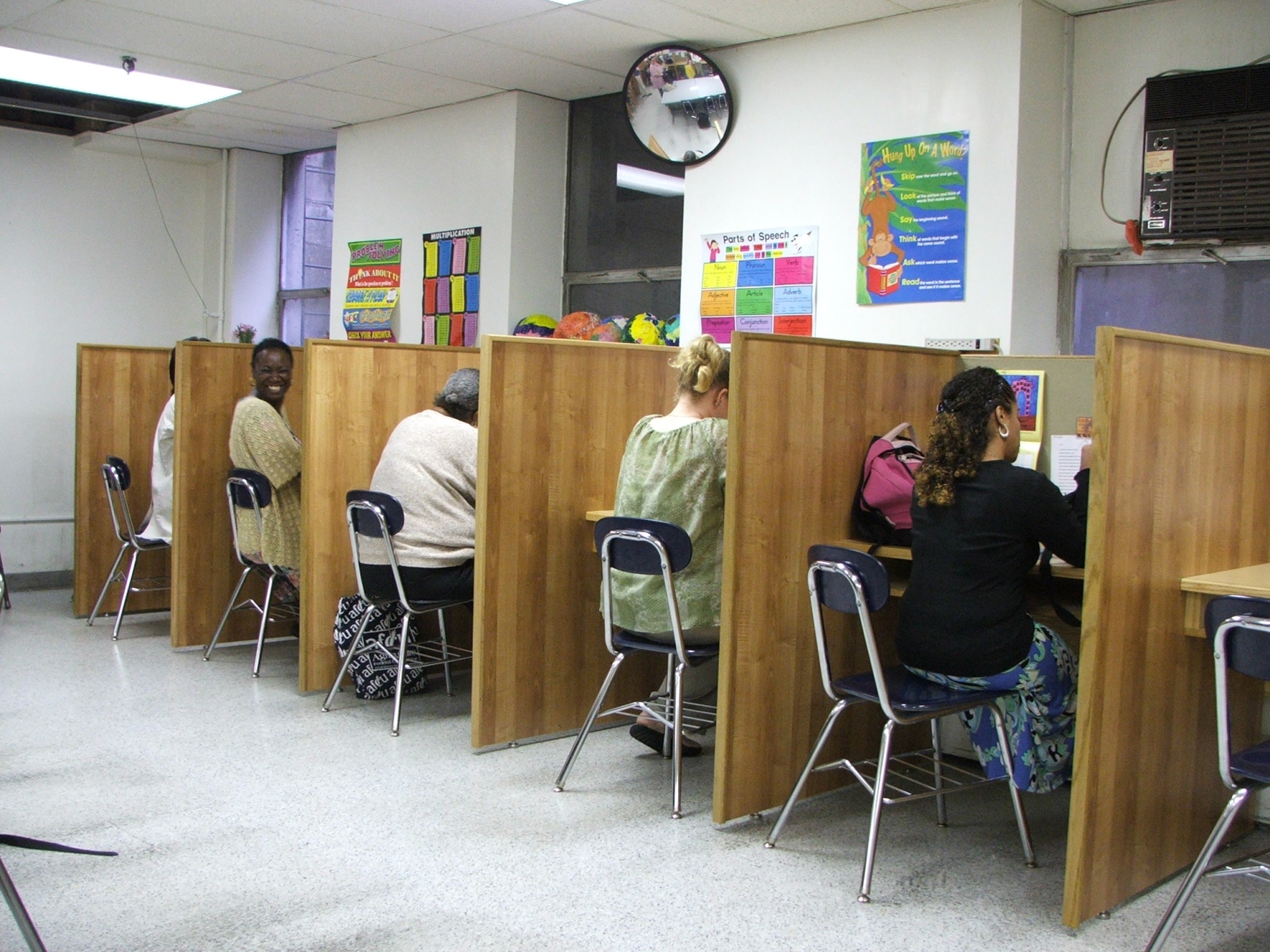 02/2023
T505.13        www.iTeenChallenge.org
6
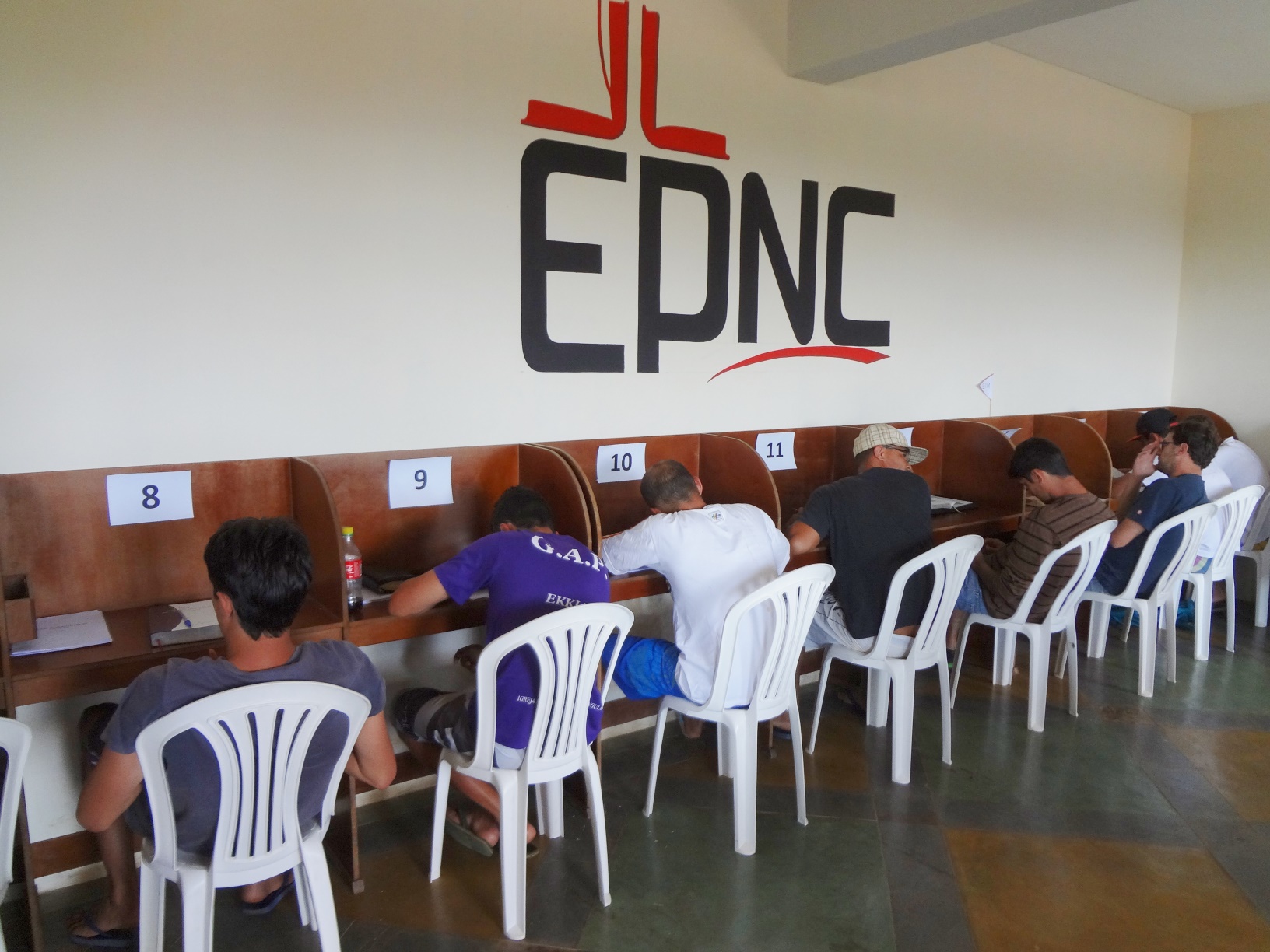 02/2023
T505.13        www.iTeenChallenge.org
7
[Speaker Notes: PSNC classroom in one TC center]
02/2023
T505.13        www.iTeenChallenge.org
8
Подарок тебе – новая машина!Gift for you—a new car!
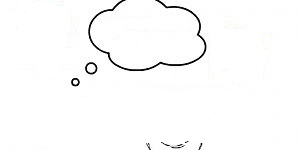 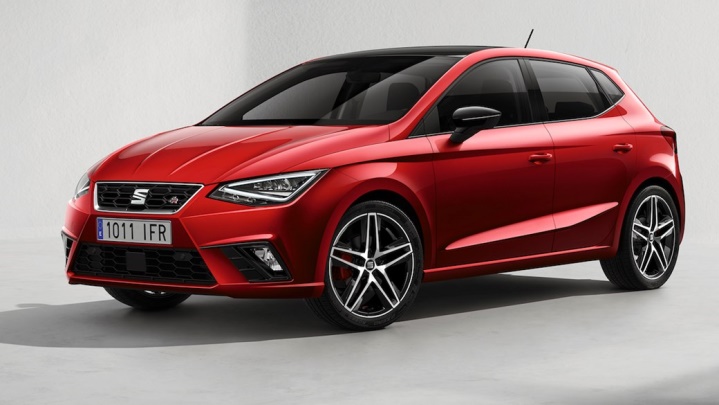 02/2023
T505.13        www.iTeenChallenge.org
9
Твой подарок ИЗНХYour PSNC gift
02/2023
T505.13        www.iTeenChallenge.org
10
Б.	Если правильно применять ИЗНХ, потенциал влияния на жизнь студентов просто огромен – как это и было задумано.
The potential for the impact in a student’s life is huge IF PSNC is implemented well – as intended and as designed.
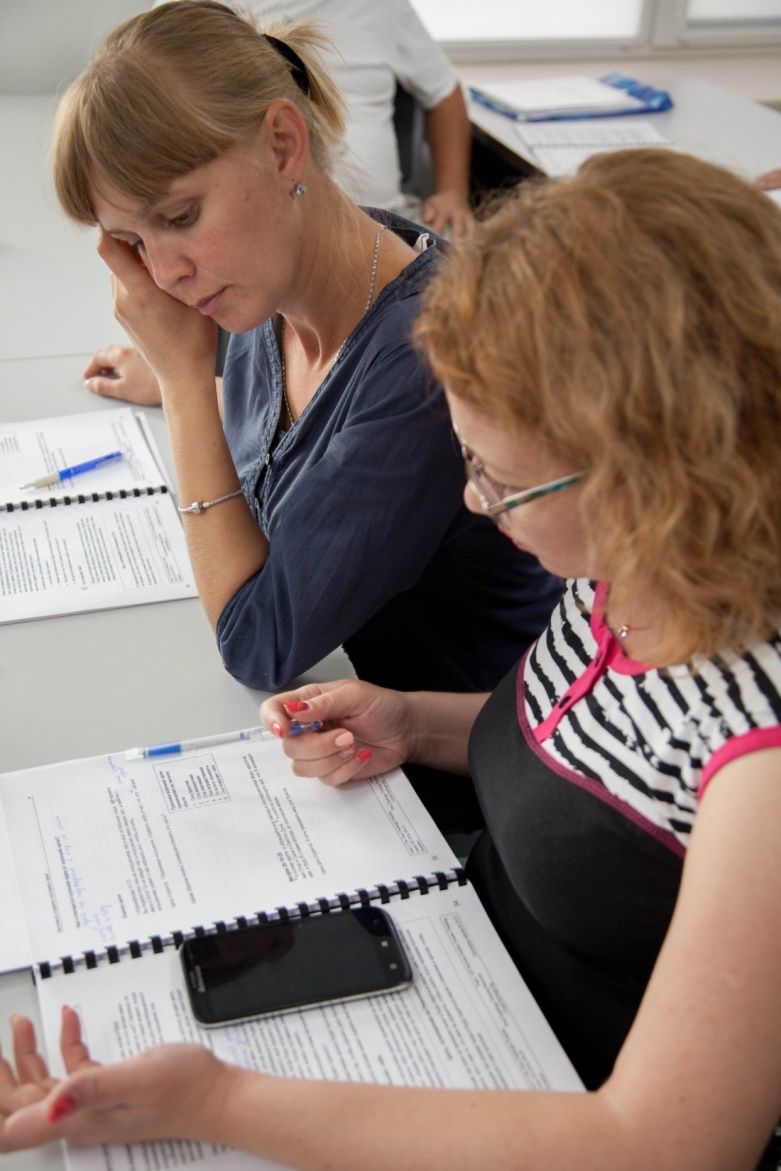 02/2023
T505.13        www.iTeenChallenge.org
11
[Speaker Notes: The potential for the impact in a student’s life is huge IF PSNC is implemented well. – as intended and as designed]
B.	Больше, чем определенный набор учебных планов. ИЗНХ  является моделью и структурой проведения уроков,  во время которых учителя обеспечивают конкретные ресурсы, отвечающие на нужду и интересы конкретного студента.
The PSNC is more than a particular set of curriculum. The PSNC is a model and structure of conducting class where the teachers provide specific resources that address the particular needs and interests of each individual student.
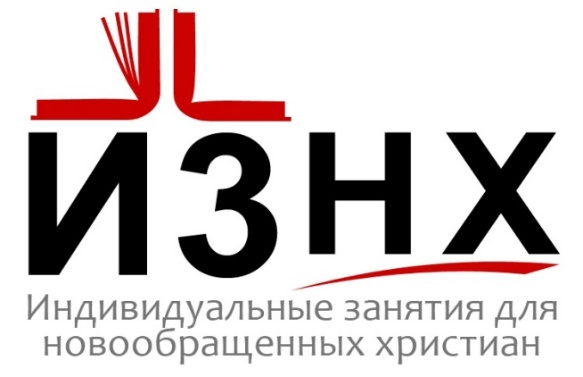 02/2023
T505.13        www.iTeenChallenge.org
12
[Speaker Notes: The PSNC is more than a particular set of curriculum - PSNC is a model and structure of conducting class where the teachers provide specific resources that address the particular needs and interests of each individual student.]
2.	Для чего были разработаны ИЗНХ? Why PSNC was developed
A.	Каждую неделю в программе появляются новые студенты New students coming in the program every week
Разный духовный уровень у студентов Different spiritual levels
Разный уровень развития Different educational levels
Разные личные нужды и проблемы Different personal needs and problems
02/2023
T505.13        www.iTeenChallenge.org
13
[Speaker Notes: Why Personal Studies for New Christians (PSNC) was developed

New students coming in the program every week 
Different spiritual levels
Different educational levels
Different personal needs and problems]
Значимые отличия Major Distinctive
Основное отличие индивидуального образования в том, что преподаватель не стоит у доски перед всем классом, читая лекцию. The major distinctive of individualized education is that the teacher is not up in front of the class lecturing the entire group. 
Вместо этого преподаватель работает со студентом один на один Instead the teacher works on a one-to-one basis with the students.
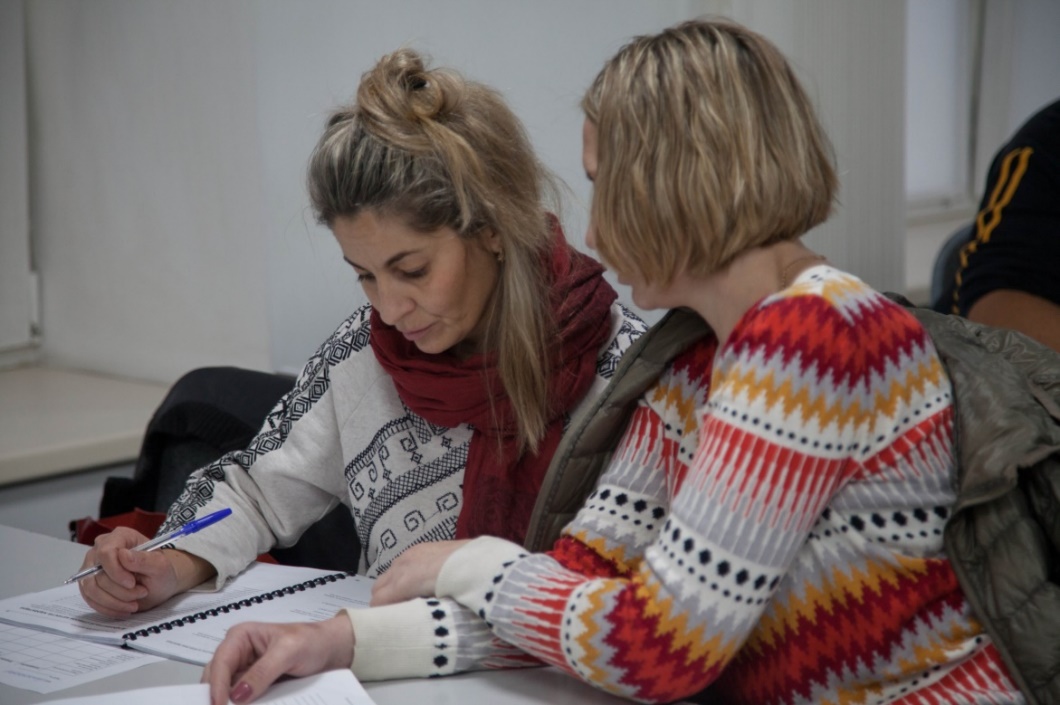 02/2023
T505.13        www.iTeenChallenge.org
14
[Speaker Notes: Major Distinctive

The major distinctive of individualized education is that the teacher is not up in front of the class lecturing the entire group. 
Instead the teacher works on a one-to-one basis with the students.]
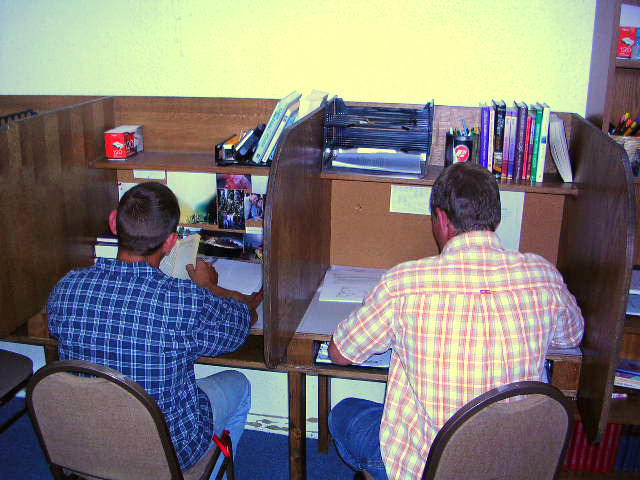 Б.	У каждого студента есть свой собственный стол. Each student has their own desk
02/2023
T505.13        www.iTeenChallenge.org
15
[Speaker Notes: Each student has their own desk]
<< Идеальная организация Ideal
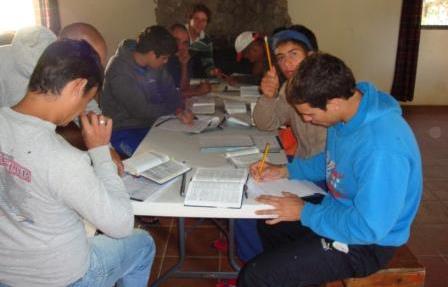 не идеально Not Ideal>>
02/2023
T505.13        www.iTeenChallenge.org
16
[Speaker Notes: Top -- Ideal classroom
Bottom  --  Not ideal]
Кабинет ИЗНХ The PSNC Classroom
Другие факторы, создающие положительную атмосферу обучения: Other things that are important to helping to create a positive learning environment:
Качественное освещение Good lighting 
Отсутствие в кабинете отвлекающих моментов Classroom free from distractions 
Удобные стулья Comfortable chairs 
Библиотека Library 
Иллюстрации Artwork 
Проветривание Airflow
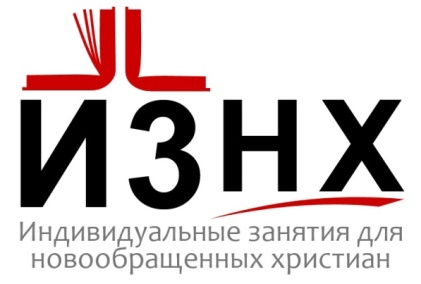 02/2023
T505.13        www.iTeenChallenge.org
17
[Speaker Notes: The PSNC Classroom
Other things that are important to helping to create a positive learning environment:
Good lighting
Classroom free from distractions
Comfortable chairs
Reference book library
Artwork, airflow,,, etc.]
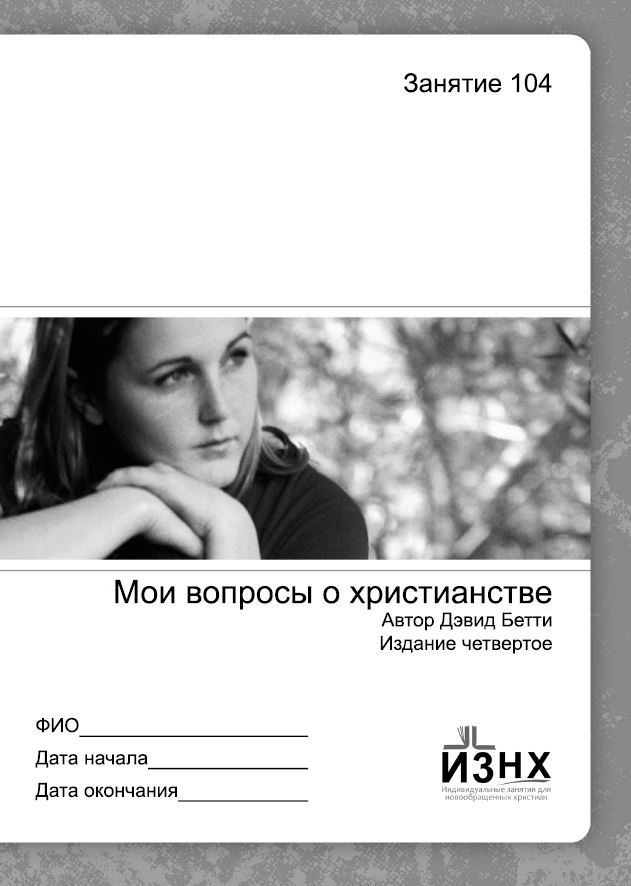 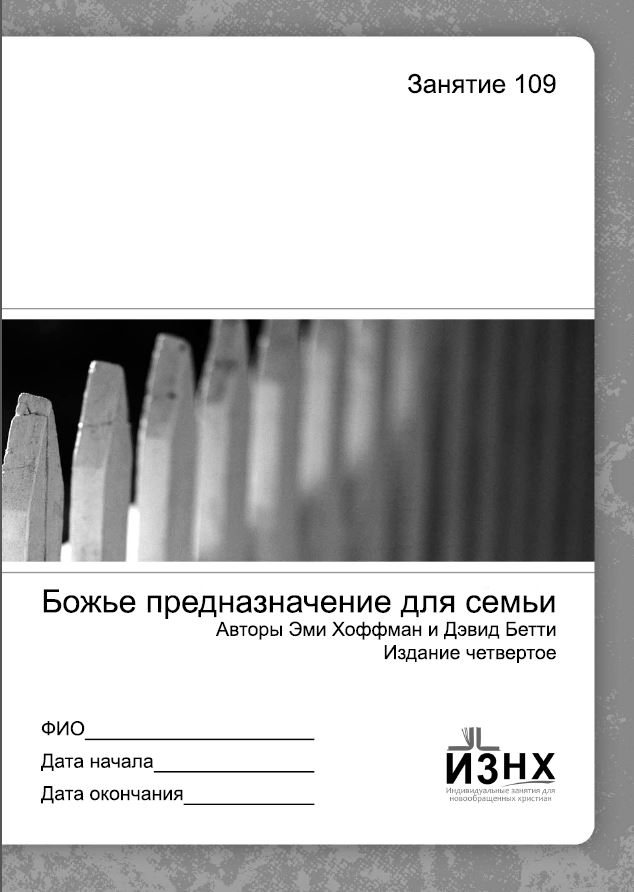 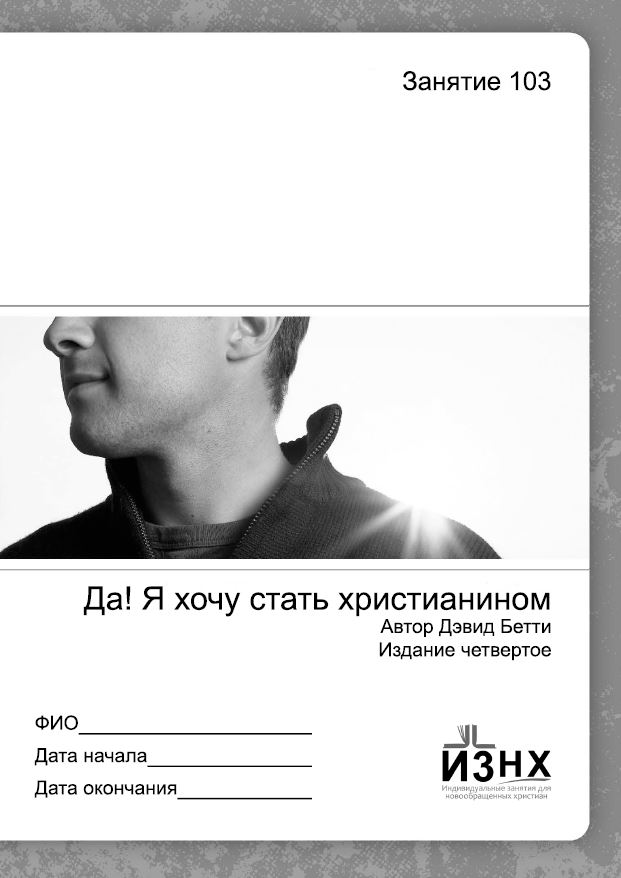 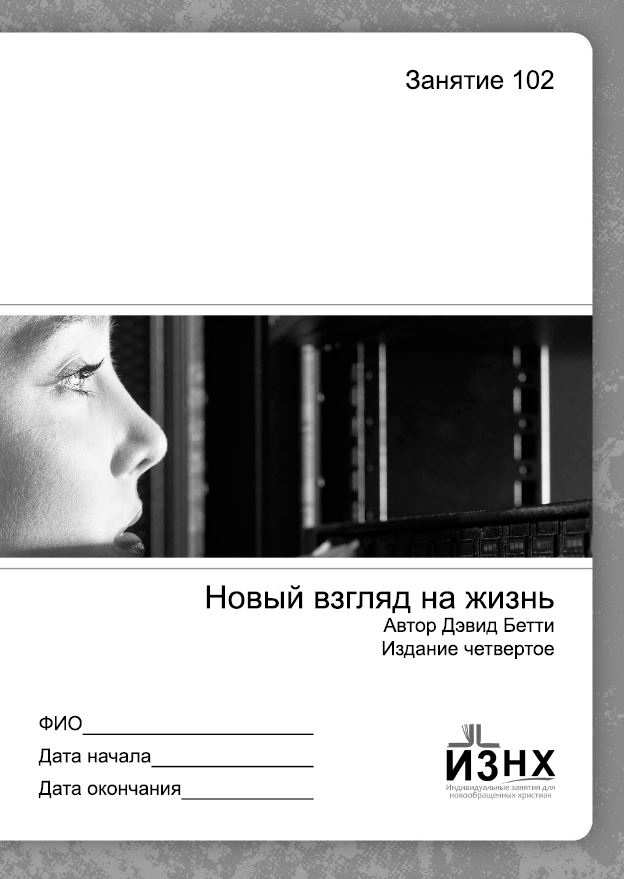 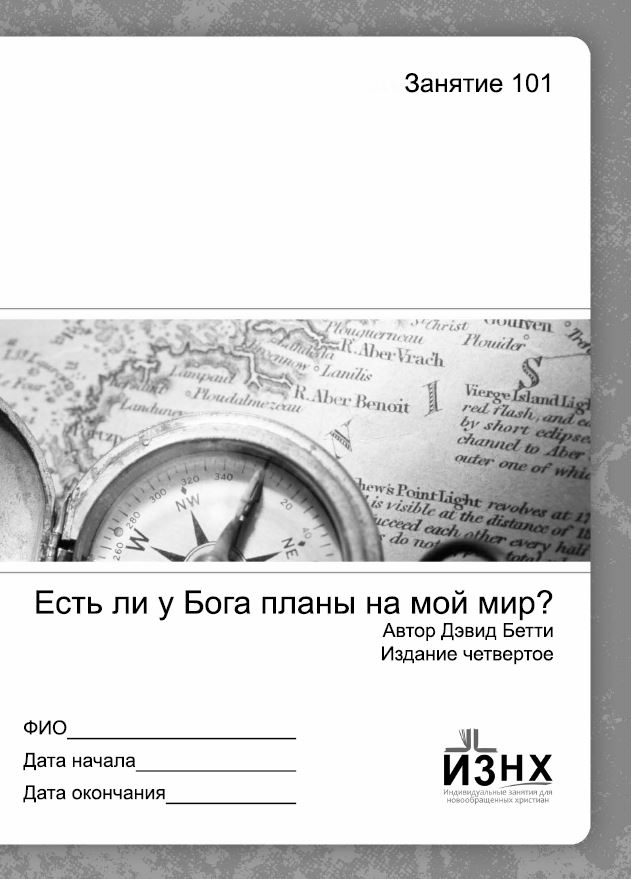 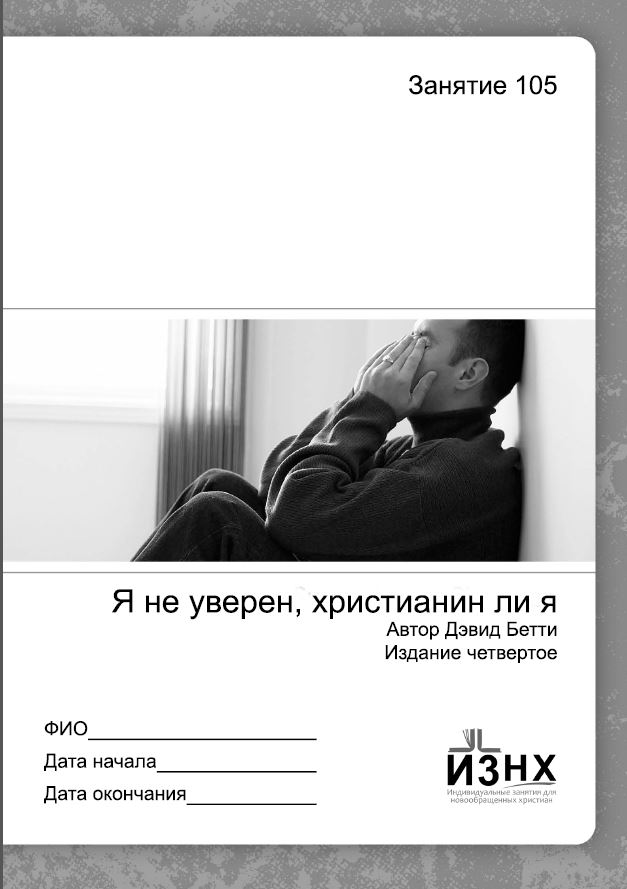 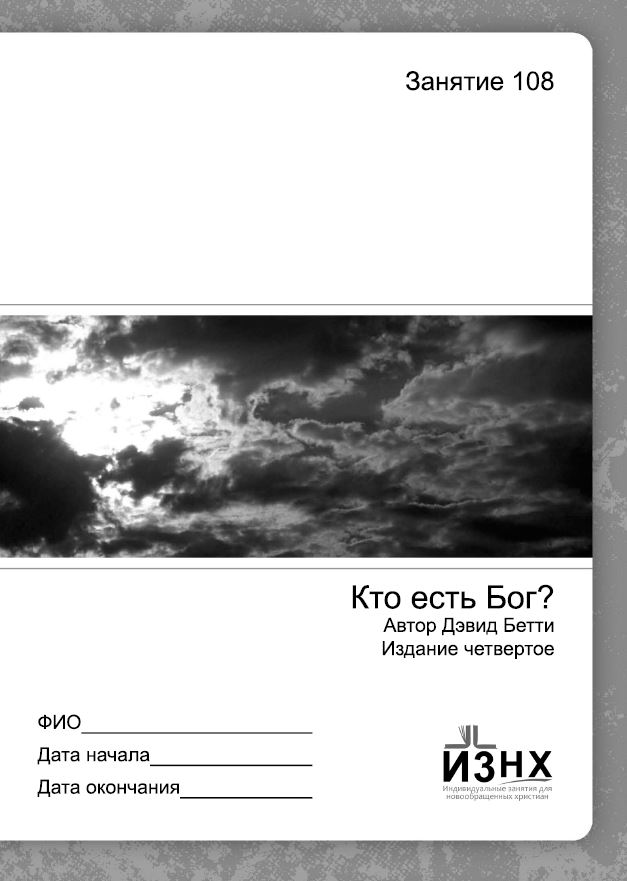 Занятия и изучение БиблииLessons and Bible Studies
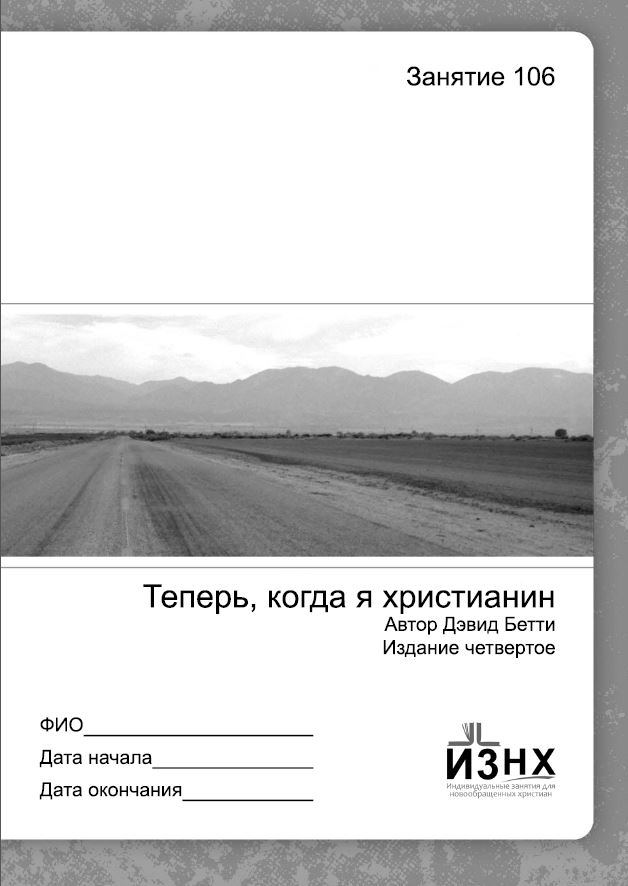 02/2023
T505.13        www.iTeenChallenge.org
18
[Speaker Notes: 5 Contract Components

Lessons and Bible Studies]
Занятие по заучиванию мест ПисанияScripture Memorization Class
02/2023
T505.13        www.iTeenChallenge.org
19
[Speaker Notes: Scripture Memorization Class]
Занятие по 
качествам характераCharacter Qualities Class
02/2023
T505.13        www.iTeenChallenge.org
20
[Speaker Notes: Character Qualities Class]
Занятие по чтению БиблииBible Reading Class
02/2023
T505.13        www.iTeenChallenge.org
21
[Speaker Notes: Bible Reading Class]
Занятие самостоятельным чтениемPersonal Reading Class
02/2023
T505.13        www.iTeenChallenge.org
22
[Speaker Notes: Personal Reading Class]
ЗАНЯТИЕ ПО ПРИМЕНЕНИЮ  МАТЕРИАЛА ВОСКРЕСНОЙ ПРОПОВЕДИ В СВОЕЙ ЖИЗНИ
Sunday Sermon Personalization Class
02/2023
T505.13        www.iTeenChallenge.org
23
[Speaker Notes: Sunday Sermon Personalization Class]
200 серий проектов 200 series of Projects
Цель этих двухсот серий проектов:Взять конкретные библейские принципы и места Писания, чтобы применять их в своей жизни на этой неделе Purpose of the 200 series projects:
To take a specific biblical principle and scripture and apply it in your life this week
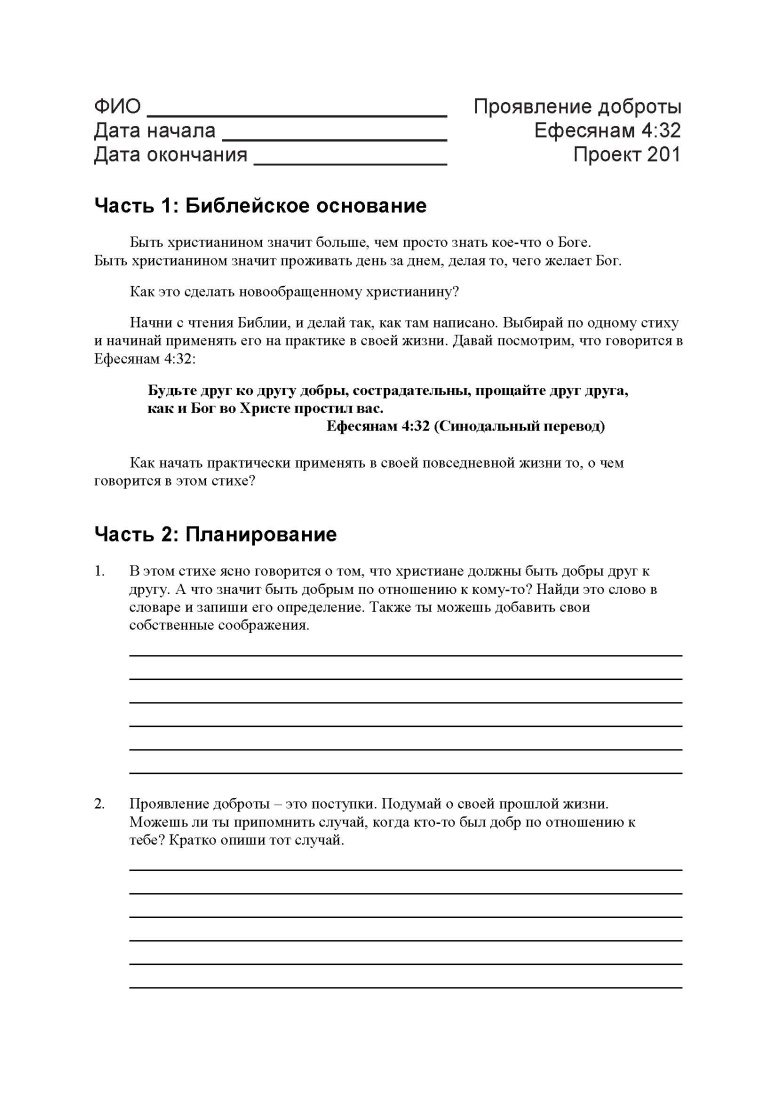 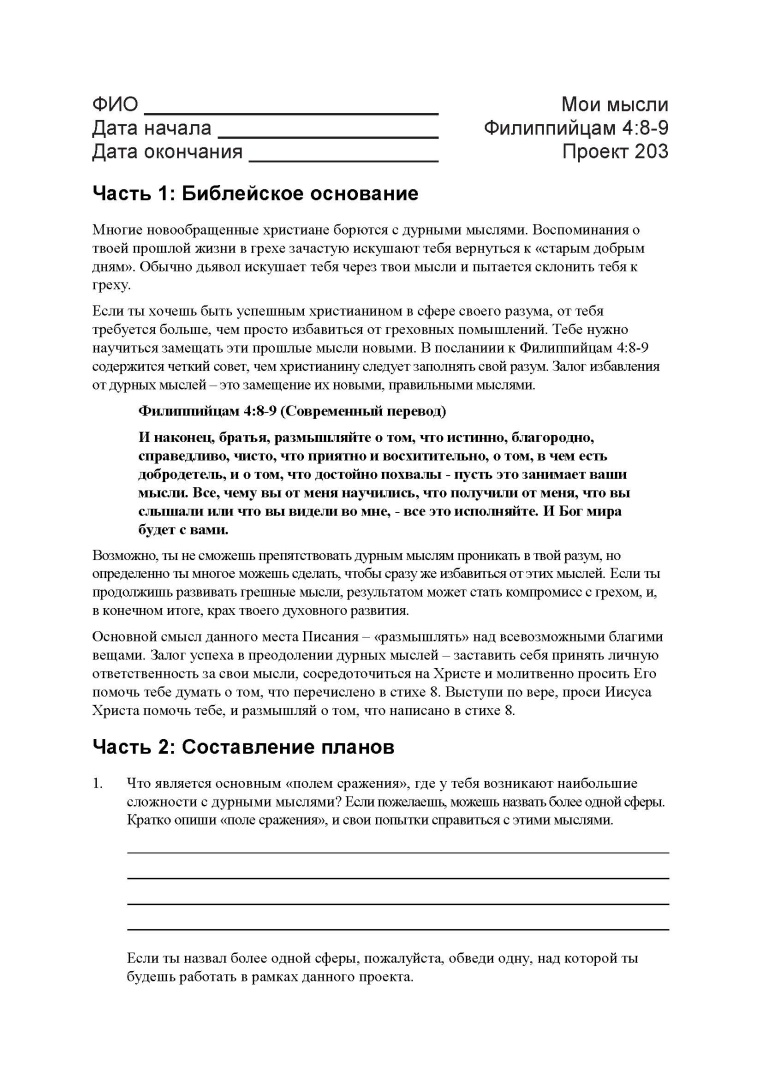 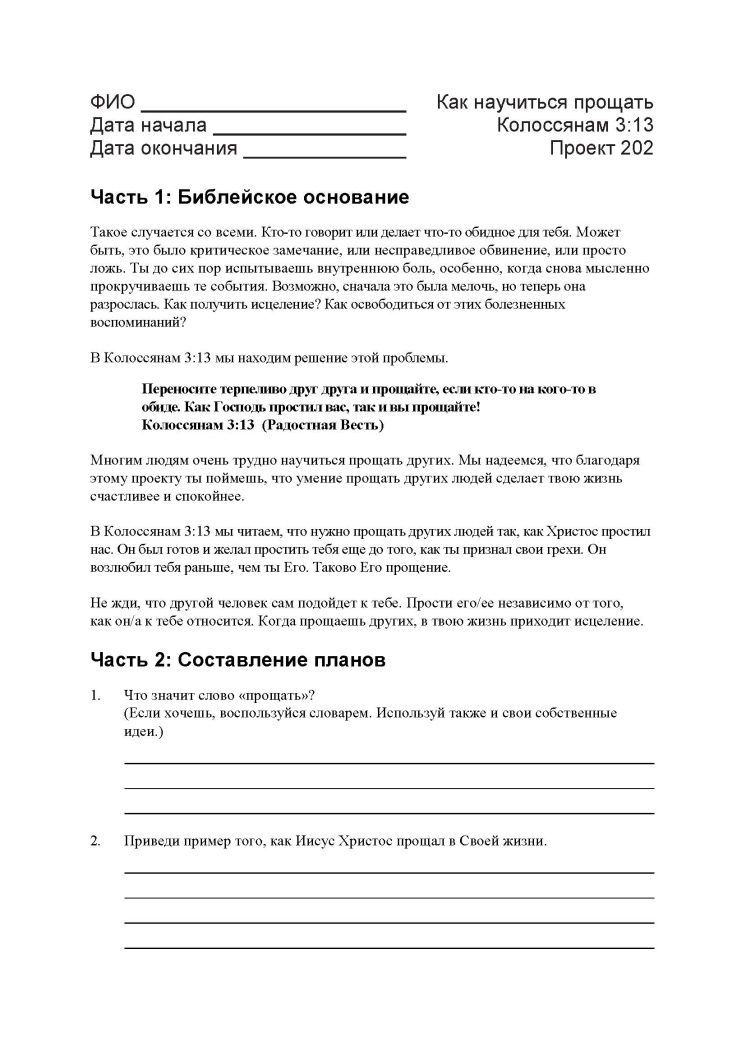 02/2023
T505.13        www.iTeenChallenge.org
24
[Speaker Notes: 200 series of PSNC Projects

Purpose of the 200 series projects:
To take a specific biblical principle and scripture and apply it in your life this week.

Samples are shown of page one of Projects 201, 202, 203

These are the first 3 in this series. These can be used at any time in the program.]
300 серий проектов300 series of projects
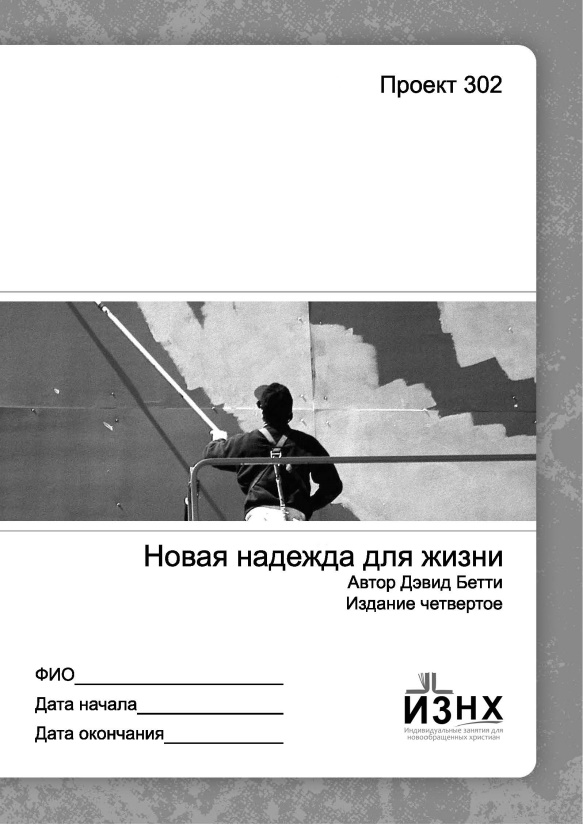 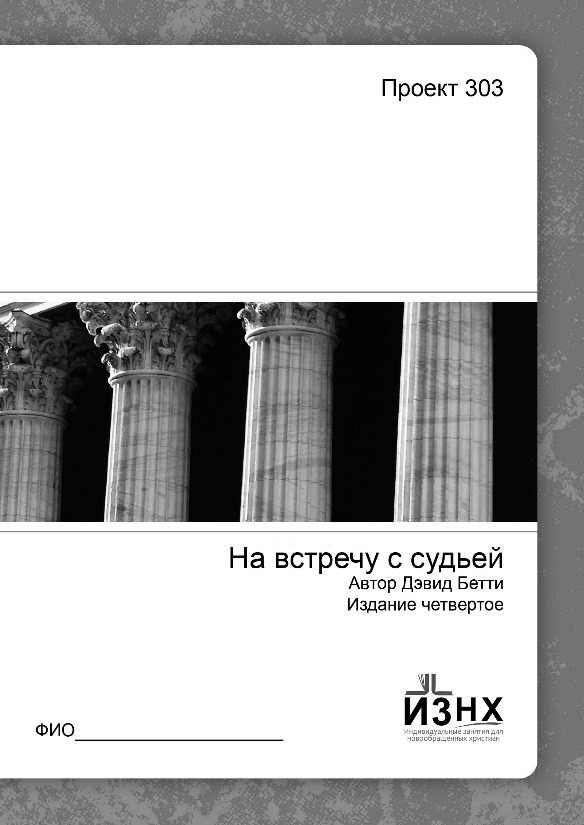 02/2023
T505.13        www.iTeenChallenge.org
25
[Speaker Notes: 300 series of projects
1.  These are special projects dealing with specific issues or problems in their lives.
2.  Not all of these will be used by every student.
3.  Some of these projects can be used at any point in the program.]
300 серий проектов300 series of projects
Это специальные проекты, касающиеся конкретных вопросов или проблем в жизни человека.These are special projects dealing with specific issues or problems in their lives
Не каждый из этих проектов можно использовать с любым студентом.Not all of these will be used by every student
Некоторые из этих проектов можно использовать на любом отрезке программы.Some of these projects can be used at any point in the program.
02/2023
T505.13        www.iTeenChallenge.org
26
[Speaker Notes: 300 series of projects
1.  These are special projects dealing with specific issues or problems in their lives.
2.  Not all of these will be used by every student.
3.  Some of these projects can be used at any point in the program.]
Проект 301    Я здесь!Project 301  I’m here!
02/2023
T505.13        www.iTeenChallenge.org
27
[Speaker Notes: Project 301  I’m here!

This is used as the first project to have students tell what brought them to Teen Challenge. This is the only one in the 300 series that all students are required to complete.  All the rest are only used as needed.]
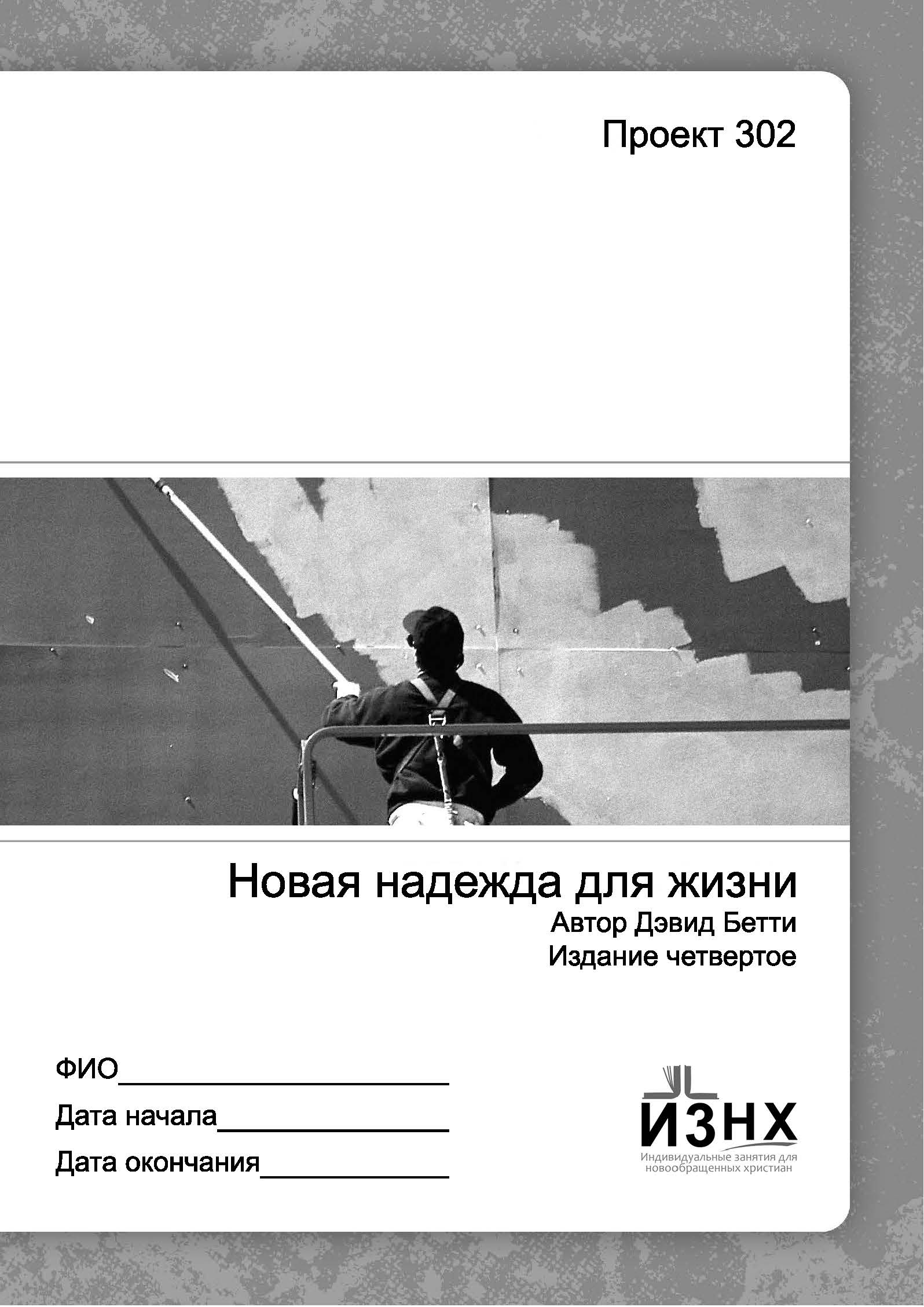 Проект 302  Новая надежда для жизниProject 302  New Hope for Life
02/2023
T505.13        www.iTeenChallenge.org
28
[Speaker Notes: Project 302  New Hope for Life

This is a project for students who have left the program and returned to the program. They take a look at what happened the first time they were in TC, why they left, and now that they are back at TC, what do they want to see happen in their life.]
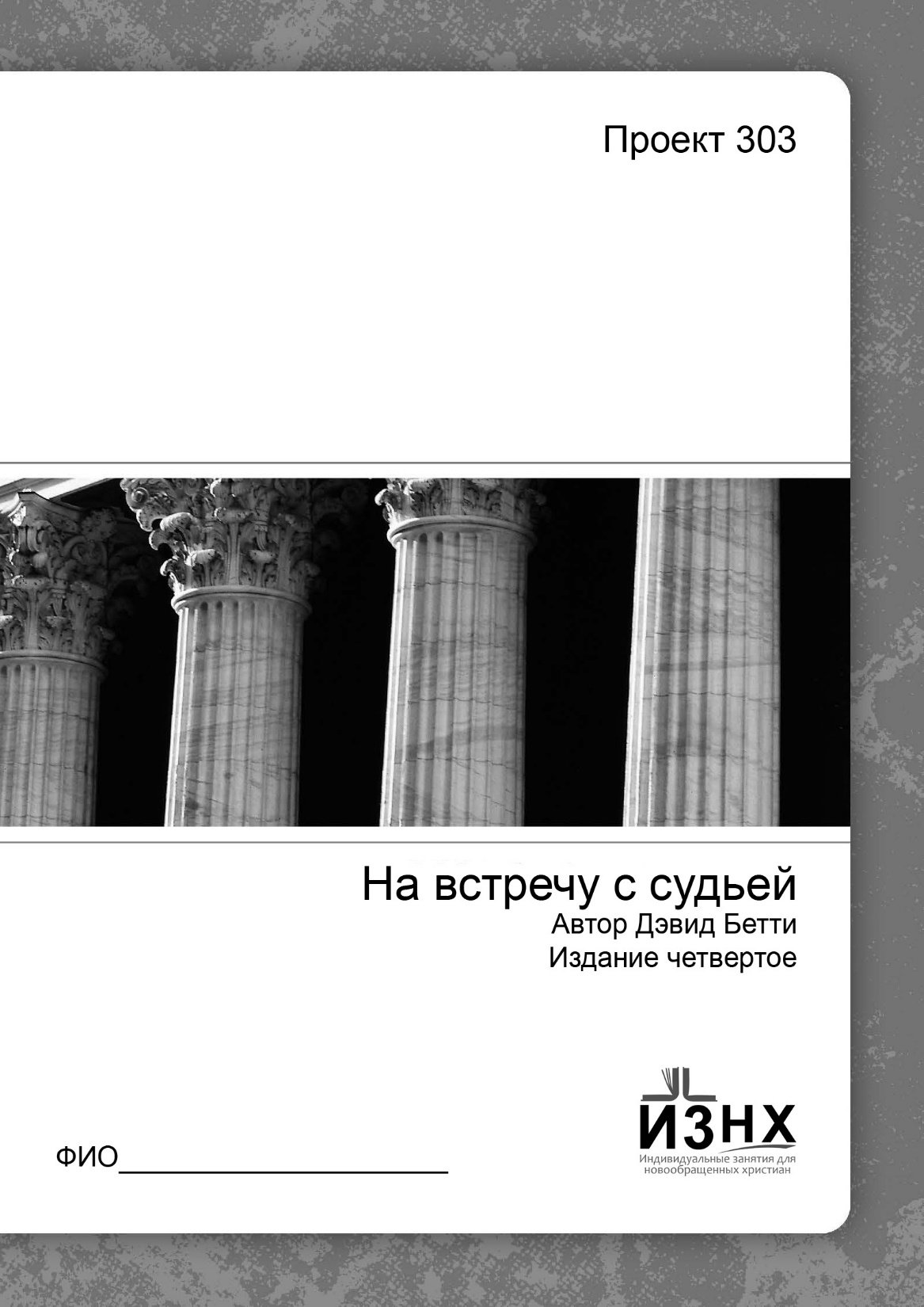 Проект 303  На встречу с судьейProject 303 Go See the Judge
02/2023
T505.13        www.iTeenChallenge.org
29
[Speaker Notes: Project 303 Go See the Judge

This is for students who have a court case coming up.

There are more projects in the 300 series, but they are not shown here in this PPT.]
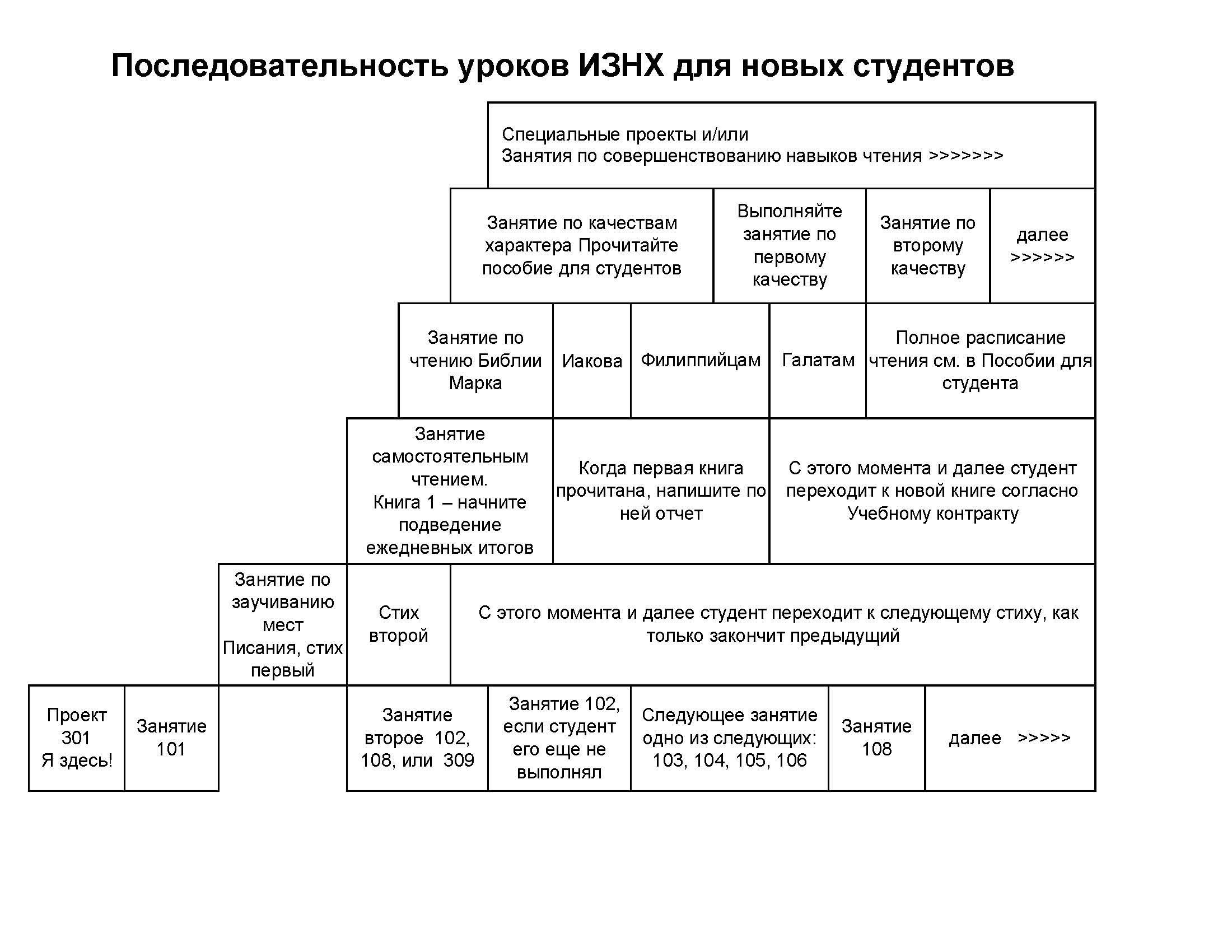 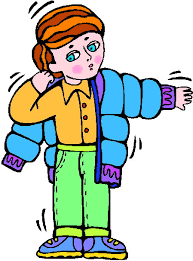 02/2023
T505.13        www.iTeenChallenge.org
30
[Speaker Notes: This chart shows the overall progression of how students will come into the PSNC classes and gradually be introduced to all the different types of studies they will do. (An English copy of this chart is on the next slide.)]
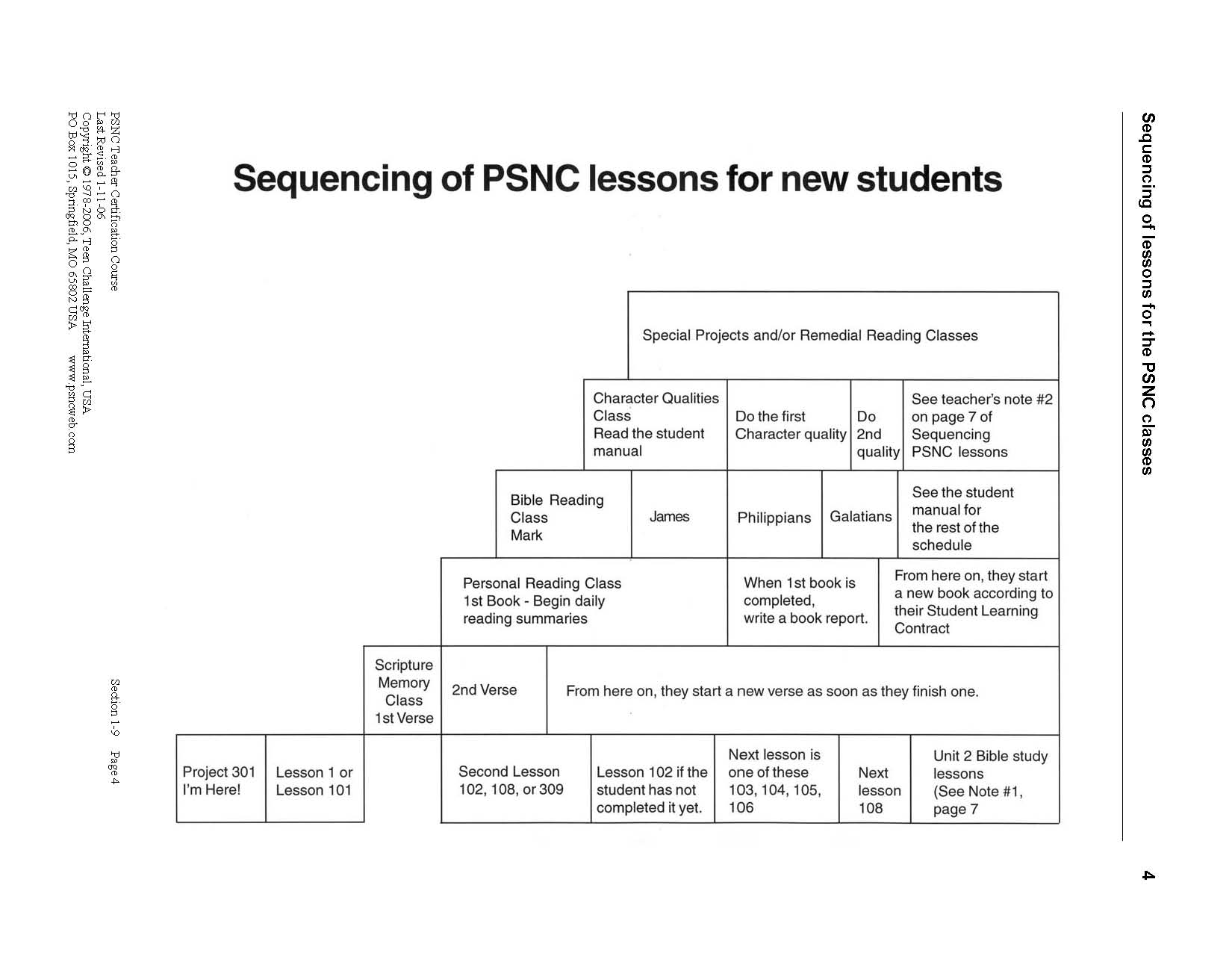 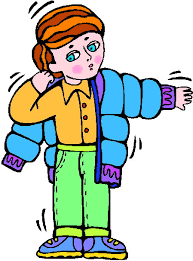 02/2023
T505.13        www.iTeenChallenge.org
31
[Speaker Notes: This chart shows the overall progression of how students will come into the PSNC classes and gradually be introduced to all the different types of studies they will do. (The Russian copy of this chart is on the previous slide.)]
Контракты Contracts
Студентам выдаются контракты, разработанные, чтобы отвечать на нужды и интересы студентов, помогая им работать на уровне их учебных способностей.Students are given contracts that are custom designed to address their needs and interests as well as it allows you to work with them within their learning abilities
02/2023
T505.13        www.iTeenChallenge.org
32
[Speaker Notes: Contracts

Students are given contracts that are custom designed to address their needs and interests as well as it allows you to work with them within their learning abilities.]
Контракты  Contracts
A.	Контракты разработаны на тему основных нужд или интересов студента.Student Learning Contracts are developed around a focus need or interest
Б.	Учебный процесс: ЗНАТЬ – ПОНИМАТЬ – ДЕЛАТЬLearning Process: Know – Understand – Do
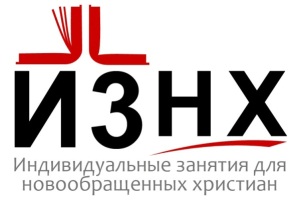 02/2023
T505.13        www.iTeenChallenge.org
33
[Speaker Notes: Student Learning Contracts are developed around a focus need or interest

Learning Process: Know – Understand – Do

Ideally a contract should be about one  month long. 

Students set daily  goals as a means of helping them to develop their ability to manage their time.]
Контракты  Contracts
B.	В идеале контракт должен длиться в течение одного месяцаIdeally a contract should be about one  month long
г.	Студенты ставят ежедневные цели, чтобы научиться организовывать свое время.Students set daily  goals as a means of helping them to develop their ability to manage their time
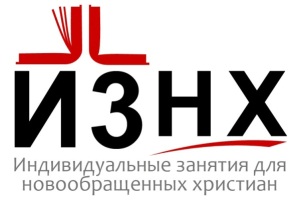 02/2023
T505.13        www.iTeenChallenge.org
34
[Speaker Notes: Student Learning Contracts are developed around a focus need or interest

Learning Process: Know – Understand – Do

Ideally a contract should be about one  month long. 

Students set daily  goals as a means of helping them to develop their ability to manage their time.]
02/2023
T505.13        www.iTeenChallenge.org
35
Каждый раз, когда студент завершает контракт, отмечайте это вручением сертификата.
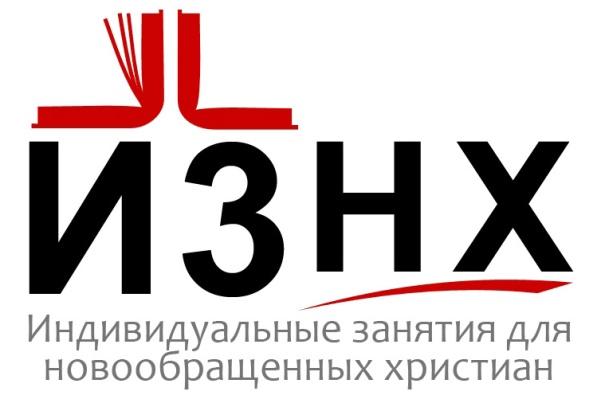 02/2023
T505.13        www.iTeenChallenge.org
36
[Speaker Notes: Celebrate the completion of a Contract with a certificate]
5.	Расписание по времениTime Schedule
2 часа, 5  дней в неделю 2 hours each day, 5 days a week
02/2023
T505.13        www.iTeenChallenge.org
37
[Speaker Notes: How much time should we have PSNC classes per week?

2 hours each day

5 days a week]
6.	Соотношение учителей на количество студентов?      Teacher to Student Ratio
1 учитель – 5 студентов1 Teacher to 5 students
02/2023
T505.13        www.iTeenChallenge.org
38
[Speaker Notes: Teacher to Student Ratio?
1 to 5]
Заключение  Conclusion
A.	Правильно все организовав, вы сможете взаимодействовать со студентом на личном уровне и работать с его конкретными нуждами. Вы сможете прочитать работу студента, - пока читаете, вы слушаете их. Operating correctly you are able to interact with each student on a personal level dealing with their specific needs. You are able to read a student’s work, - when you read a student’s work you are listening to them
02/2023
T505.13        www.iTeenChallenge.org
39
[Speaker Notes: Introducing the PSNC

Operating correctly you are able to interact with each student on a personal level dealing with their specific needs. You are able to read a student’s work, - when you read a student’s work you are listening to them. 

How do they know you are listening - Comment in writing and in conversation –pull them to the side for a moment during class or after class.]
Заключение  Conclusion
Б.	Как им понять, что вы слушаете – комментируйте  письменно и устно –отведите их в сторонку во время занятия или после него. How do they know you are listening? – Comment in writing and in conversation – either during class or after class.
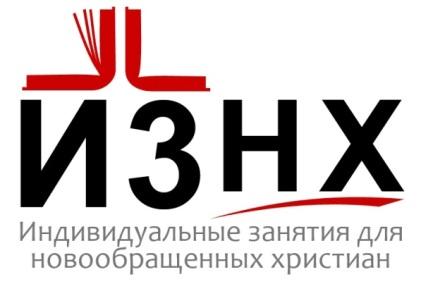 02/2023
T505.13        www.iTeenChallenge.org
40
[Speaker Notes: Introducing the PSNC

Operating correctly you are able to interact with each student on a personal level dealing with their specific needs. You are able to read a student’s work, - when you read a student’s work you are listening to them. 

How do they know you are listening - Comment in writing and in conversation –pull them to the side for a moment during class or after class.]
Курс сертификации преподавателя ИЗНХ  
PSNC Teacher Certification Course
www.iTeenChallenge.org
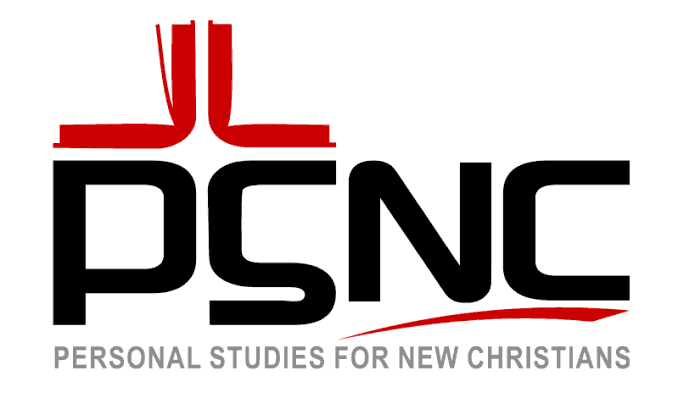 02/2023
T505.13        www.iTeenChallenge.org
41
[Speaker Notes: PSNC Teacher Certification Course]
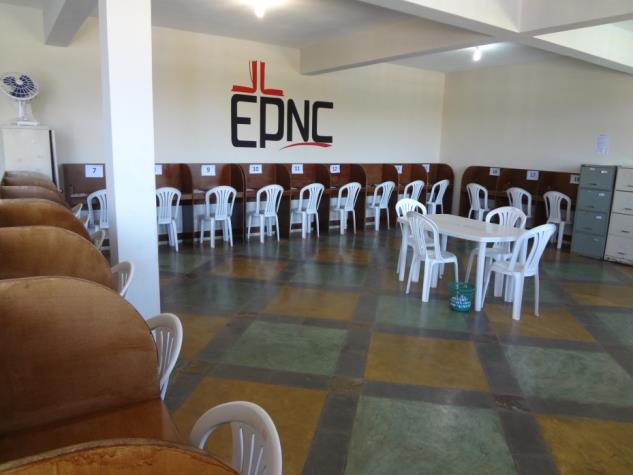 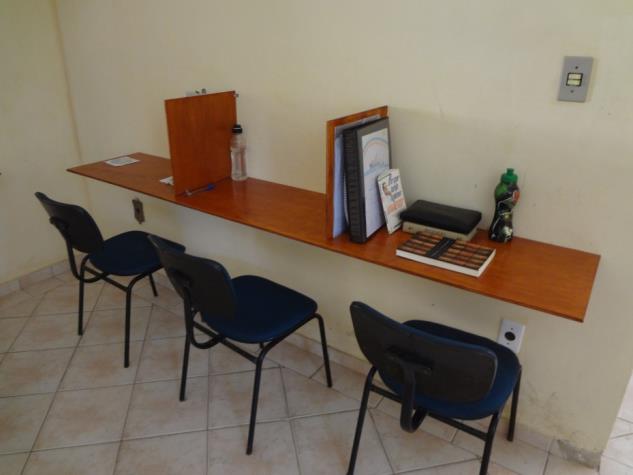 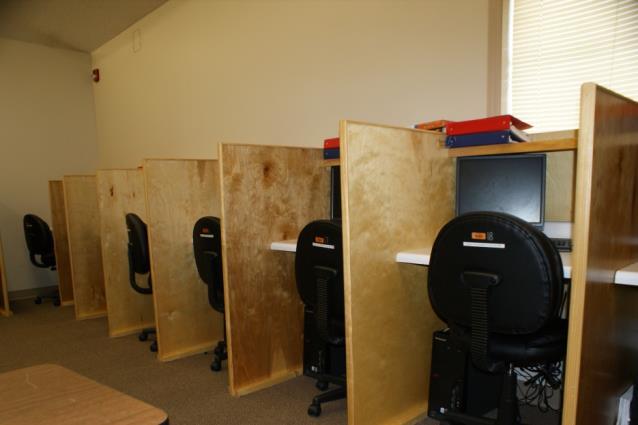 02/2023
T505.13        www.iTeenChallenge.org
42
[Speaker Notes: PSNC classrooms at different TC centers]
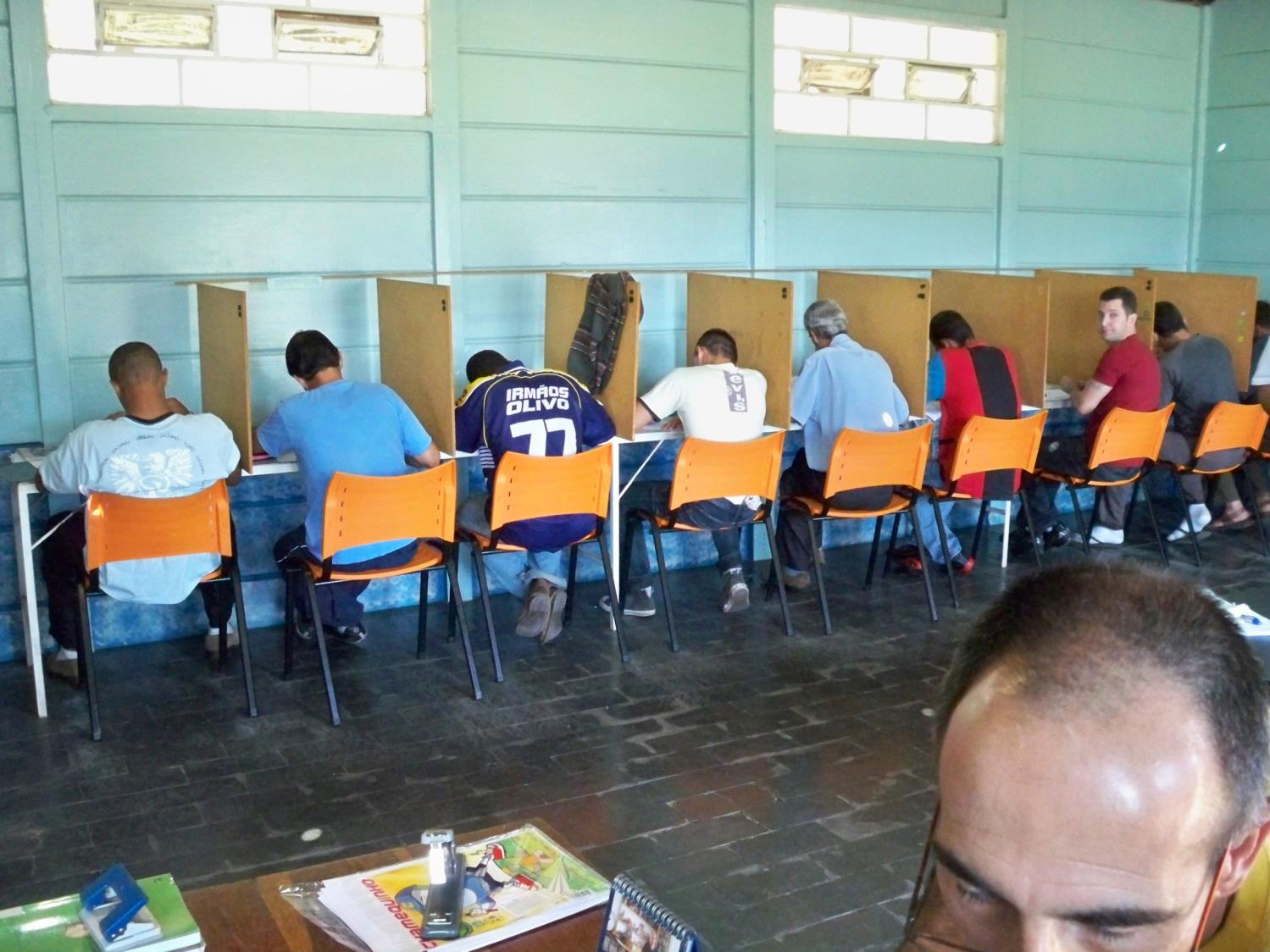 02/2023
T505.13        www.iTeenChallenge.org
43
Твой подарок ИЗНХYour PSNC gift
02/2023
T505.13        www.iTeenChallenge.org
44
Вопросы для обсужденияQuestions for discussion
02/2023
T505.13        www.iTeenChallenge.org
45
Contact information
Global Teen Challenge



www.GlobalTC.org
www.iTeenChallenge.org
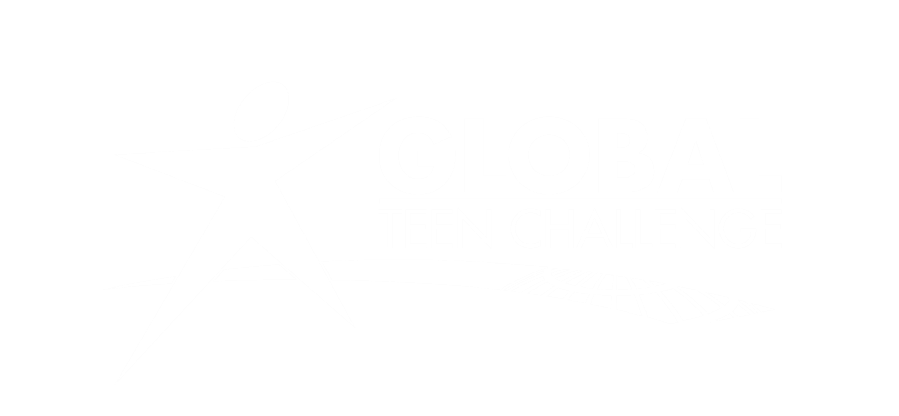 02/2023
T505.13        www.iTeenChallenge.org
46
02/2023
T505.13        www.iTeenChallenge.org
47